ORAL PRESENTATIONS
Tips and Strategies
Professionally trained men and women
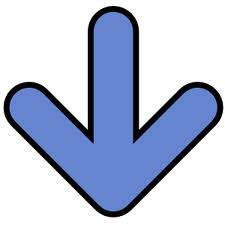 expect to make speeches
give oral presentations
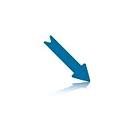 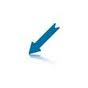 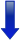 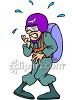 even short ones
even native speakers
3 types of audience
Clients and customers

Colleagues

Fellow professionals (at conferences)
Much more to public speaking than language
Compensatory non-linguistic skills

Good organization

Good body language

A mature, objective tone

PREPARATION AND PRACTICE
This presentation has 5 parts:
1.	Preparing yourself for the oral presentation.

2.	Organizing your talk.

3.	Preparing to make the oral presentation.

4.	Delivering the oral presentation.

5.	After the presentation.
1.	Preparing yourself for the oral presentation.
Even short speeches

up to an HOUR of preparation 

for example: introducing another speaker
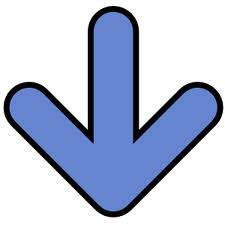 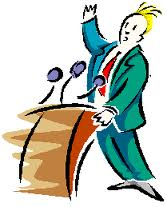 4 goals when introducing another speaker
BRIEF
				BUT
						YOU HAVE TO:

*Gain attention
*Speaker’s name, background &          	qualifications
*Title of the speech
*Stimulate interest in the topic
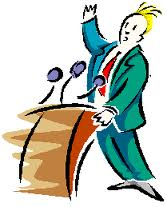 Psychological & Intellectual preparation
a) Build your self-confidence
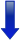 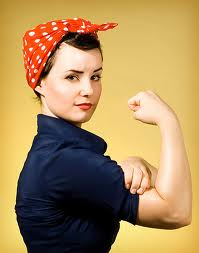 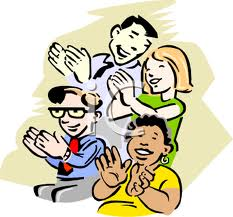 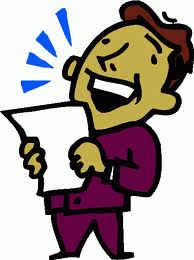 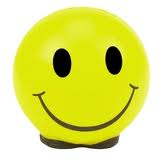 b) analyze your AUDIENCE



WHO?       ALREADY KNOW?      NEED TO KNOW?
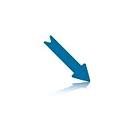 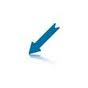 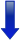 c) Analyze your PURPOSE





INFORM							CHANGE ATTITUDES
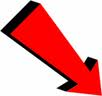 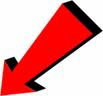 2. Organizing your talk
Remember:
You cannot cover the entire topic
Your audience can master a limited amount of  new information
Stick to your time limit!
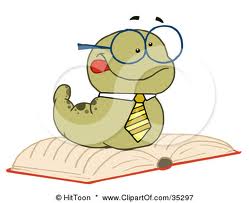 You cannot cover the entire topic
Find the central idea or 2-3 main ideas
Example: The German invasion of Russia
Leave the introduction and conclusion to last

Outline  major points and arguments

Everything related to the main idea

Support major points with specific details
Your introduction
Gain attention
Keep it


The topic    interesting fact    question/story   summary of points
Your conclusion
Some repetition necessary

-Summary of main points
				Or
-Effectively restate the main idea
Or

-quotation from a world figure
				Or
-recommendations

Prepare final comment carefully
3. Preparing to make the presentation.
WRITE DOWN AND READ

MEMORIZE
Prepare an extended outlineExample: The German Invasion of the Soviet Union
Main Idea:  There were 3 reasons for the German attack on the Soviet Union

	1.	To  defeat the USSR by military force.
	2.	To  end the communist threat to Germany.
	3.	To capture Soviet territory.

1.	To  defeat the USSR by military force.
		a.	This was a plan from the beginning.
		b.	German units invaded the Soviet Union on June 22, 1941.
		c.	Allied forces supported the German troops.
		d.	The size of the invading force was unprecedented.

To  end the communist threat to Germany.
		a.	The fear of communism was an important reason that Germans supported the 			Nazi party.
		b.	There were several reasons that they considered communism to be 			       		dangerous.

To capture Soviet territory.	
     	 a.
Create note cards
3 reasons for attack
End comm. threat
Defeat by milit. force
Capture soviet territory
plan from beg.
fear comm.     Nazi party
Capture Sov. territ.
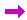 attack-6/22/41
Several reas. comm. dang.
allied-support
unprec. size